The Lord’s Supper
2021 in review
This Do In Remembrance of MeI Corinthians 11:23-26
“…the Lord Jesus in the night in which He was betrayed took bread; and when He had given thanks, He broke it and said, “This is My body, which is for you; do this in remembrance of Me.”  In the same way He took the cup also after supper, saying, “This cup is the new covenant in My blood; do this as often as you drink it, in remembrance of Me.”  For as often as you eat this bread and drink the cup, you proclaim the Lord’s death until He comes”
We Celebrate the Victory of Christ’s DeathIsaiah 53:4-5
“My brothers and sisters in Christ, we are here to celebrate the death of Jesus Christ as prophesied by Isaiah. “Surely He has born our griefs and carried our sorrows, yet we esteemed Him stricken, smitten by God, and afflicted.  But He was bruised for our iniquities.  The chastisement for our peace was upon Him and by His stripes we are healed.” (Isaiah 53:4-5).  As we are here to celebrate Christ’s death we are also here to celebrate the victory of Christ’s death on the cross of calvary.” 

– Tosin Akinwale, December 19, 2021
Good News!  We Found the Cure to Sin!Romans 3:21-26
“My brothers and sisters, every day of our lives that we take time to open this book to listen to the word, there is someone who storms onto the scene in one way or another to scream to you that they have found the cure, that the problem has been eradicated and that it was only because the debt that we owed was placed on Him. That the place where we should have stood – separation from God, torment, anguish, punishment – was taken on by Him.  That it was His body that was ripped in two that we now remember as we partake of this bread.  That it was His blood that was shed on that cross, not ours.  Hallelujah, what a Savior!” 

– Drew Bean, January 31, 2021
[Speaker Notes: Rom. 3:21-26
All have sinned / There is a cure]
Commune With the Lord – Worthily I Corinthians 10
“Whatever our pursuits of the sinful flesh are, how can we partake of this with Christ sitting here next to us knowing that we continue in our sin? Knowing that we continue to seek out our own self pleasure?  He’s sitting right next to us and we continue to go back to that!  How embarrassing it would be to see Him with our eyes – but it’s just as embarrassing – whether we realize it or not – that he’s here with us in Spirit…”
“…Here we have Christ communing with us as we commune with each other.  Let us all find ourselves worthy this morning by focusing on His presence being here and striving to be our best selves as we go forward out of this place”
– John Moon, February 21, 2021
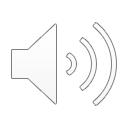 Life’s JourneyGenesis 3:4
“… for those of you who fear death, the sweetest most precious moment we will ever have in this physical life is the moment we breath our last – the moment that we physically depart from this world to be with Jesus.  That is going to be a great moment and after that it only gets better.  And we owe it all to Jesus Christ, we owe it all to His suffering on the cross of calvary, we owe it all to Him suffering our shame and our guilt, for His pierced hands, pierced feet, and His pierced head and His pierced side, for His burning lungs that suffocated on the cross for His hunger for His thirst for his fatigue and His death.  We owe it all to Him.  Makes you wonder why we cling so desperately to this physical life?  Why do we fear death?  Why do we get distracted from the eternal glories that await us to focus on the passing, temporal, and temporary things of this world?  It is because we get fooled by the lie “you shall not die”. 
– Brian Haley, July 25, 2021
The Lord Has Made Known the Path of LifePsalm 16:1-11
“…because of Jesus the Lord preserves us and we can take refuge in Him [16:1].  Because of Jesus our delight is in the Lord not these other offerings or these other God’s that David alludes to [16:2].  Because of Jesus the Lord is always before us as we come to the father through the son and because of Jesus our heart can be glad and our flesh can dwell secure for the Holy One did not see corruption [16:10].  And finally, because of Jesus, we can be in God’s presence where there is fullness of joy that David talks about -   we can be at His right hand in pleasures forever more [16:11].”  

– Jordan Holland, April 25 2021
[Speaker Notes: Psalm 16:1-2, 7-8, 10-11]
Though Flawed – Christ Values UsII Timothy 4:7
“It is because of Jesus and His sacrifice, His body cut, bruised and broken and the grace of God to see the value in His flawed children that Paul has such confidence in his reward of Heaven.  And for those very same reasons you can be assured of your salvation and your reward covered by the blood of Christ.”

– Cason Jenkins, November 14, 2021